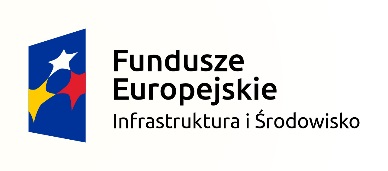 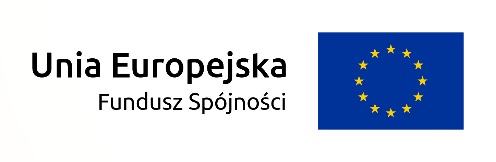 Budowa systemu gospodarki wodno-ściekowej w aglomeracji Wrocław - Psary, Szymanów, Krzyżanowice
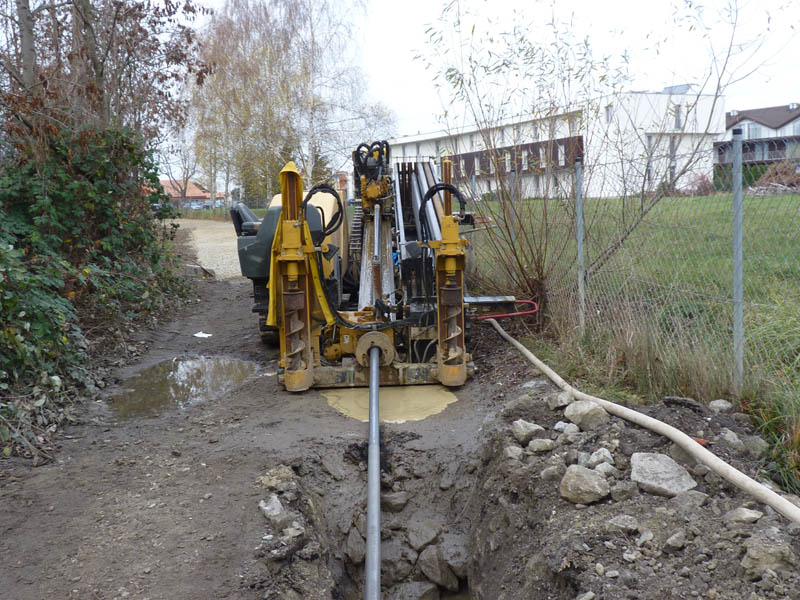 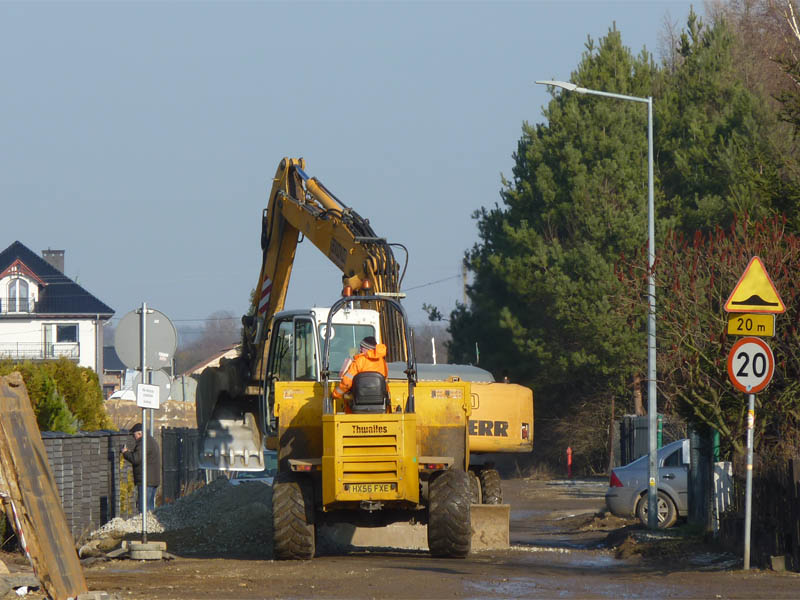 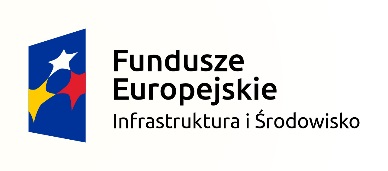 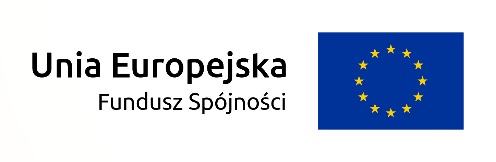 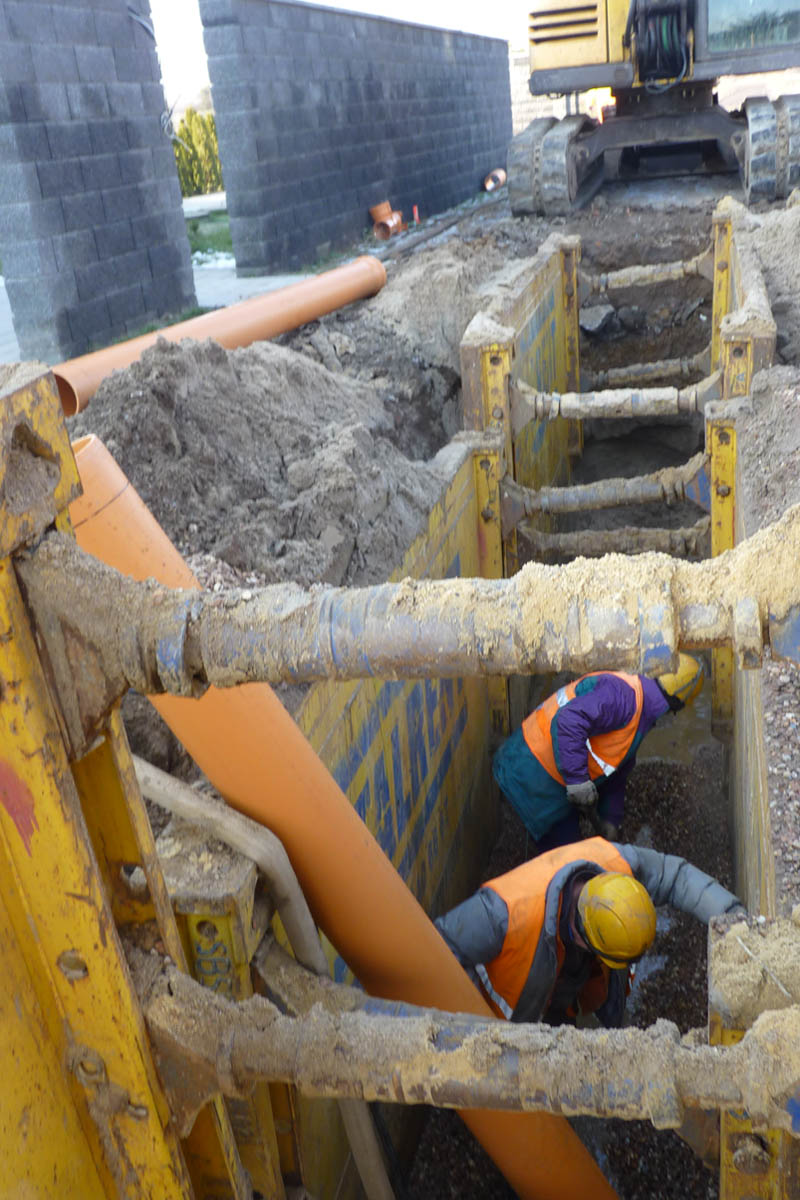 Projekt realizowany w ramach Programu Operacyjnego Infrastruktura i Środowisko 2014 – 2020

 Instytucją Wdrażającą jest Narodowy Fundusz Ochrony Środowiska i Gospodarki Wodnej.
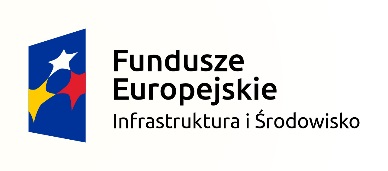 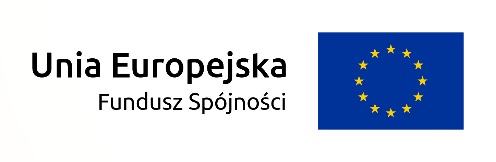 Główne cele przedsięwzięcia:

 wyposażenie w zbiorczą sieć kanalizacji sanitarnej miejscowości Gminy Wisznia Mała

 przyłączenie do sieci kanalizacji sanitarnej ponad 2,5 tysiąca mieszkańców

 w wyniku realizacji inwestycji nastąpi połączenie systemu wodno-ściekowego gminy Wisznia Mała z systemem kanalizacyjnym i wodociągowym miasta Wrocławia, stwarzając tym samym nowe możliwości rozwoju gminy
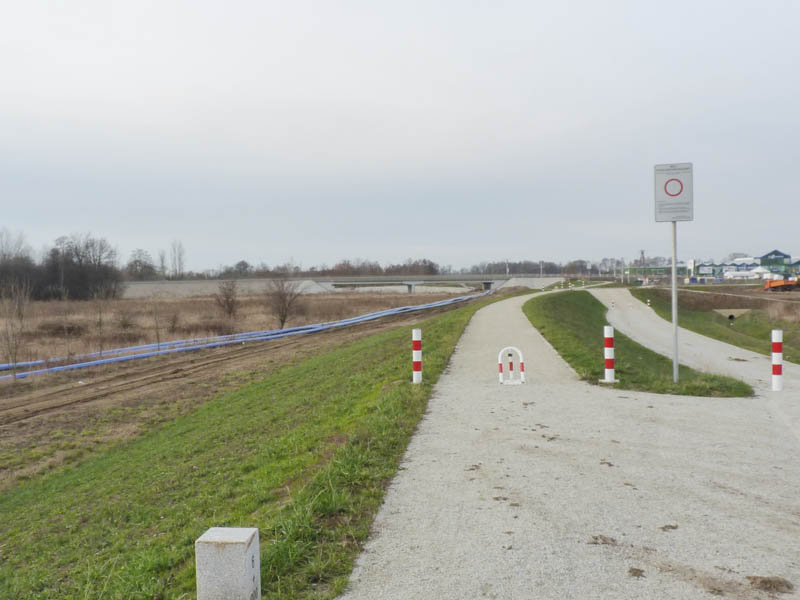 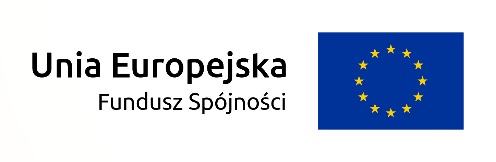 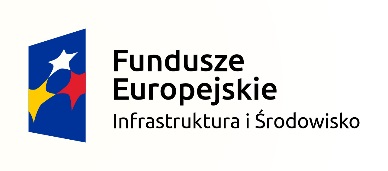 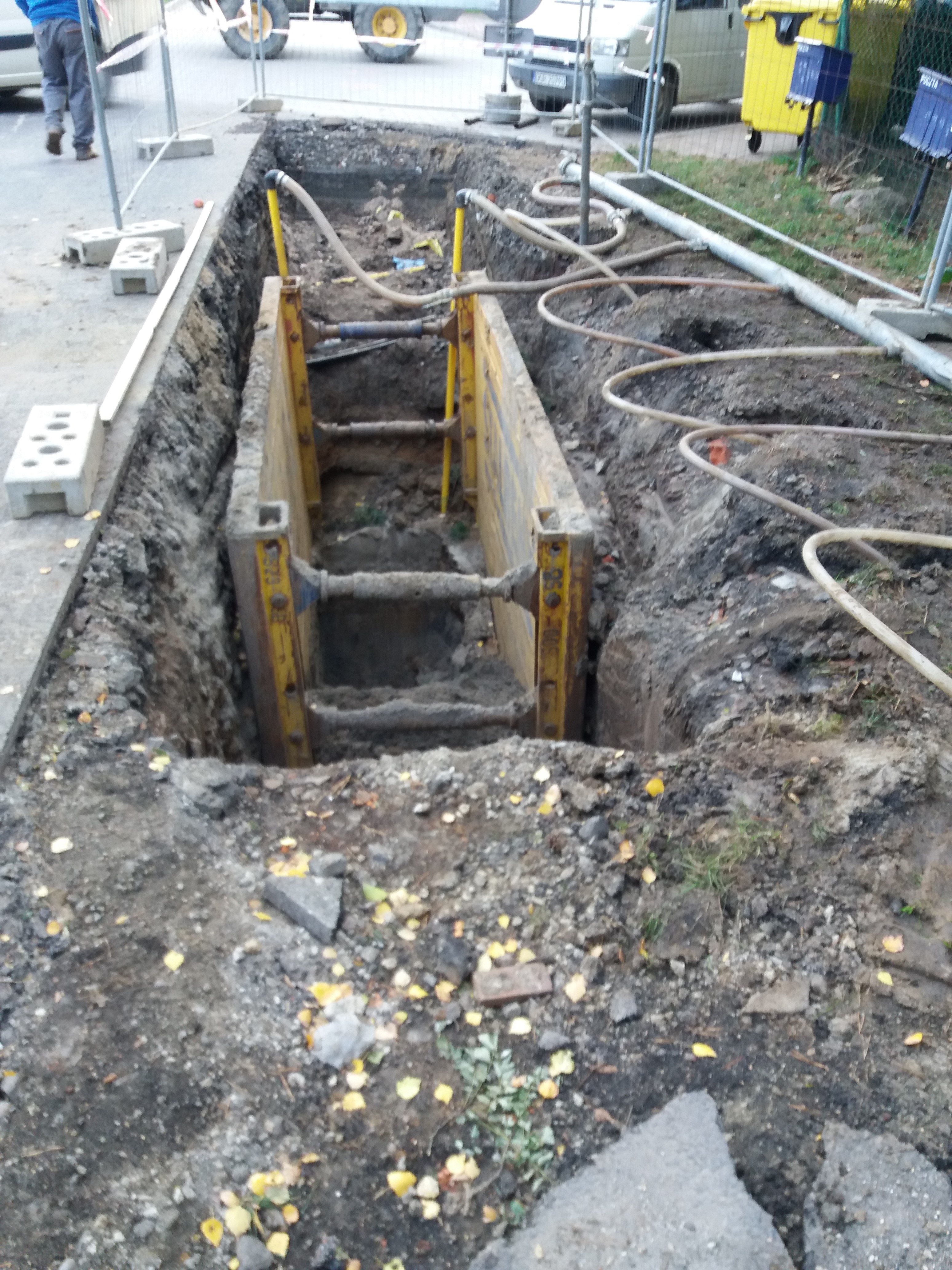 c.d. Główne cele przedsięwzięcia

 poprawa jakości życia mieszkańców oraz zwiększenie liczby ludności korzystającej z ulepszonego systemu oczyszczania ścieków komunalnych

 wypełnienie założeń Krajowego Programu Oczyszczania Ścieków Komunalnych
36,64 km sieci kanalizacji sanitarnej
2,12 km sieci wodociągowej
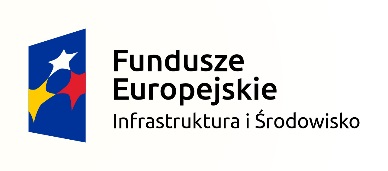 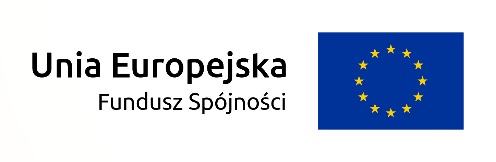 Poziom dofinansowania Projektu wynosi 85%
Po uwzględnieniu zryczałtowanej stawki dochodu wysokość dofinansowania wynosi 63,75%

Wartość brutto: 90 836 631,64 PLN
Wartość netto: 74 091 541,17 PLN
Wysokość dofinansowania: 47 233 357,49 PLN
Wkład własny: 26 858 183,68 PLN
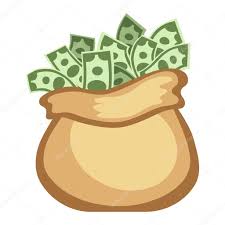 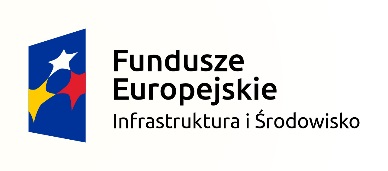 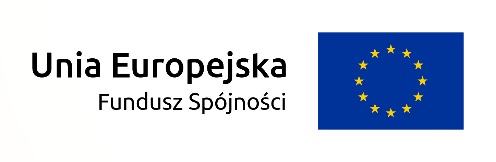 SIEĆ KANALIZACJI SANITARNEJ W SZYMANOWIE

nazwa zadania: „Budowa sieci kanalizacji sanitarnej wraz z przepompowniami ścieków w miejscowości Szymanów, gmina Wisznia Mała-Etap III wraz z usunięciem kolizji z linią energetyczną nN 0,4kV oraz układem odwodnienia drogi w ul. Lotniczej w Szymanowie”

Zakres rzeczowy obejmuje budowę:

10 km sieci kanalizacyjnej

dwie przepompownie ścieków (przy ul. Ogrodniczej w rejonie świetlicy, przy ul. Lotniczej w rejonie boiska bosku)

wykonanie kanalizacji deszczowej i przebudowa linii elektroenergetycznej niskiego napięcia 0,4 kV w ul. Lotniczej w Szymanowie w celu usunięcia kolizji z projektowaną kanalizacją sanitarną

Wartość robót: 23 043 279,48  PLN
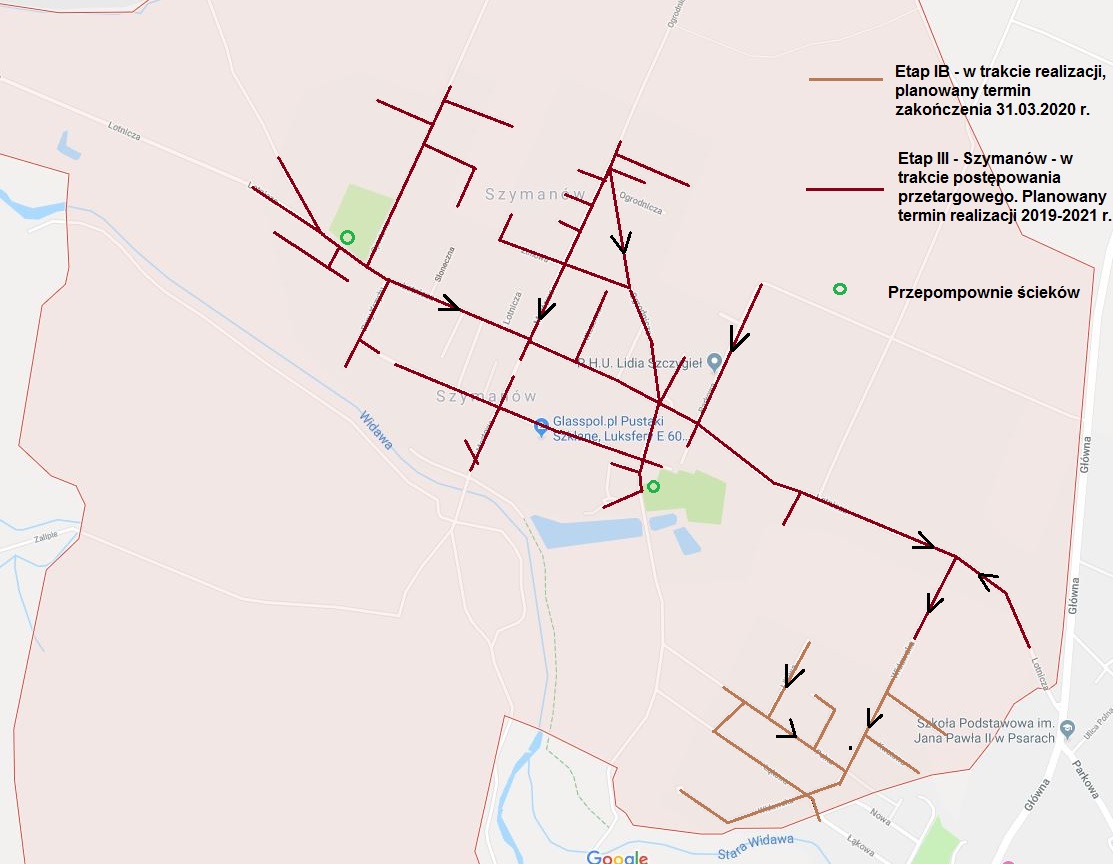 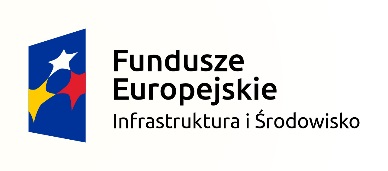 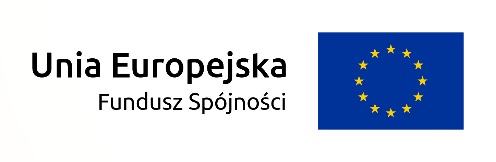 SIEĆ KANALIZACJI SANITARNEJ W SZYMANOWIE
  HARMONOGRAM ROBÓT 


Czas realizacji robót w Szymanowie: 34 miesiące tj. do marca 2022r.

ODCINEK 1: ul. Widawska, ul. Lotnicza od drogi wojewódzkiej do zatoki autobusowej, ul. Parkowa, ul. Ogrodnicza od zatoki do świetlicy – 14 miesięcy, tj. do lipca 2020r.

ODCINEK  2: ul. Lotnicza od zatoki w kierunku lotniska, ul. Ogrodnicza, Zimowa, Letnia, Mostowa, Lipowa, Przy Krzyżu, Sportowa, Szybowcowa, Skrzydlata,  Słoneczna - 34 miesiące, tj. do marca 2022r.
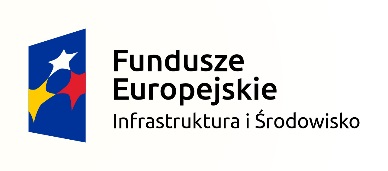 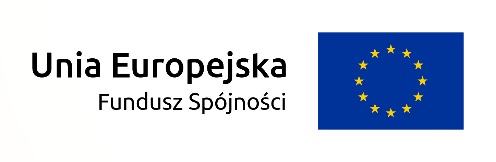 SIEĆ KANALIZACJI SANITARNEJ W SZYMANOWIE
Możliwość przyłączenia nieruchomości do sieci kanalizacyjnej i odprowadzania ścieków:
ulice: 
Polna, Lawendowa, Kwiatowa, Łąkowa, Storczykowa, Liliowa i Widawska
od II kwartału 2020 r.
ulice:
Lotnicza od granicy z m. Psary do zatoki autobusowej,  Parkowa, Ogrodnicza od Lotniczej w kierunku Widawy,
od III kwartału 2020 r.
ulice:
Lotnicza od zatoki autobusowej w kierunku lotniska, Ogrodnicza, Letnia, Zimowa, Wiosenna, Sportowa, Szybowcowa, Skrzydlata, Lipowa, Przy Krzyżu
II połowa 2021 r.
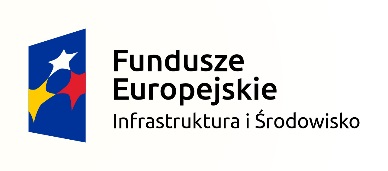 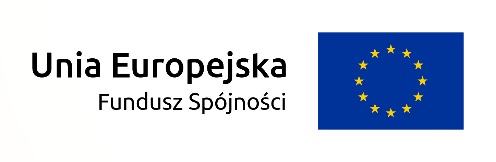 SIEĆ KANALIZACJI SANITARNEJ W SZYMANOWIE

Dofinansowanie do budowy przyłączy kanalizacyjnych:

Dofinansowanie w formie refundacji poniesionych wydatków – w wysokości 75% kosztów budowy przyłącza, 

maksymalnie 5 000 zł na jedno przyłącze
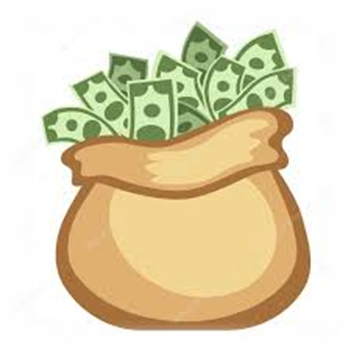 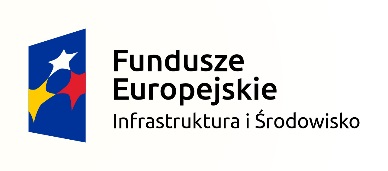 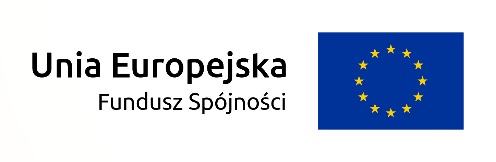 SIEĆ KANALIZACJI SANITARNEJ W SZYMANOWIE

WYKONAWCA ROBÓT

PRZEDSIĘBIORSTWO ROBÓT WODNYCH I EKOLOGICZNYCH "EKO - WOD" Sp. z o.o.
z siedzibą: ul. Towarowa 12-14,  58 – 100 Świdnica
kontakt:
501-316-826,   696-745-990

PGK: 71/312-82-27 Strzeszów ul. Lipowa 15